BILAN DE COMPETENCE ET COACHING
Fiche programme
Formule « Découvrez votre potentiel »
8h d’accompagnement  sur 3 semaines pour passer mon évaluation PROFILES INTERNATIONAL,
découvrir, intégrer mes talents et préparer mon plan d’action
Public : 
Toute personne en situation ou transition professionnelle
Toute personne souhaitant faire un bilan diagnostic de sa situation professionnelle afin de la consolider, de l’améliorer ou de préparer une transition.
 
Modèle pédagogique utilisé : 
L’accompagnement utilise le modèle du Profiles XT de Profiles International qui mesure
Les modèles de pensée (maitrise du vocabulaire, raisonnement avec le vocabulaire, maitrise des calculs, raisonnement avec les calcul, rapidité d’analyse avec les 4 critères précédents)
Le 6 centres d’intérêts à mettre en lien avec les métiers qui y correspondent
Les traits de comportement
 
 Cas d’utilisation pour le bilan Profiles XT : 
Accompagnement d’une personne en régression de motivation
Accompagnement d’une personne en mutation professionnelle et recherche d’un nouveau projet ou emploi
Outil d’orientation professionnelle des jeunes
Outil RH pour les accompagnements aux reclassements
Outil support aux entretiens individuels
Outil d’aide au recrutement
L’accès à une promotion, 
Le coaching et l’auto-perfectionnement, les plans de mutation, 
L’établissement d’une description de poste

La méthode
Nous vous accompagnons à définir de façon précise la mission effectuée par votre collaborateur, à identifier les critères de réussite de ce poste et à finaliser le « profil » du poste à pourvoir.
Le candidat remplira plusieurs questionnaires. L’interprétation est faite par des psychologues.
Il s’agit, avec une technologie de pointe – via internet – de mettre en adéquation le profil du poste avec le potentiel du candidat.
 
Les rapports
un rapport individuel de synthèse
un rapport complet sur l’adéquation entre le profil du poste et le profil du candidat
un guide de coaching pour que le candidat puisse réussir dans sa future mission

Les Objectifs de l’accompagnement :
Faire un « état des lieux » pour donner une vision claire du potentiel de la personne
Trouver les pistes d’orientation possibles (métiers, activités, projets) en fonction de l’adéquation profil de la personne / profil d’un futur poste
Donner un maximum de chance de réussir ses recherches en fonction des pistes qui ressortent du bilan
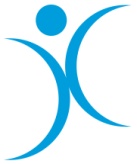 © Profiles International, Inc.
Mise à jour le 02/10/2021
Les caractéristique du processus d’accompagnement proposé et mis en place :
Le processus est référencé en tant que bilan de compétences permettant de valider les 3 étapes règlementaires d’un bilan de compétences  (voir notre document « cadre légal du bilan de compétences ») 
Phase préliminaire
Phase d’investigation
Phase de conclusions 

Le déroulé du processus
La personne valide avec le consultant son contexte et les objectifs qu’elle souhaite atteindre
Le consultant présente la méthode et le modèle Profiles XT
La personne passe son évaluation Profiles XT avec des codes dédies et personnalisés
La personne débriefe son évaluation Profiles XT avec le consultant afin de s’approprier les conclusions et de les valider : points forts, fragilités, compréhension de son parcours passé, des difficultés rencontrées précédemment = bilan des talents et potentialités.
Processus personnalise d’intégration des talents
La personne explore avec le consultant les pistes potentielles de métiers, postes ou types de projets
Travail sur les options d’actions envisagées

 L’intervenant : Patrice FOSSET - Dirigeant de LUMIN’ETSENS  - consultant et coach en organisation – Analyste Transactionnel certifié (CTA-O) et enseignant-superviseur certifié (PTSTA-O) par EATA (Association Européenne d'Analyse Transactionnelle). Certifié pour l’utilisation du processus Profiles XT par Profiles International
Les Modalités d’inscription : fiche d’inscription jointe 
Les Prérequis : Etre en situation d’activité ou situation professionnelle de mois de 3 mois
 
La Durée et le lieu de l’accompagnement  : Phase préliminaire et passage de l’évaluation Profiles XT : 1h à distance ou présentiel - Débriefing, accompagnement et conclusions : 8 h d’accompagnement se déroulant  dans les locaux de LUMIN’ET SENS à FLEUREY SUR OUCHE ou à distance par Zoom

Les Tarifs : Voir bulletin inscription ci-joint

L'Attestation de suivi du programme de bilan remise : oui

La Fiche de présence et émargements : oui 

La Validation des acquis du bilan : oui. Evaluation permanente tout au long du processus

La Documentation remise : oui (les Rapports Profiles XT) 

Accompagnement complémentaire conseillé : voir les modules Bilan de compétences &coaching sur le site  www.luminetsens.org
Mode de Pensée
1
2
3
4
5
6
7
8
9
10
1
2
3
4
5
6
7
8
9
10
1
2
3
4
5
6
7
8
9
10
1
2
3
4
5
6
7
8
9
10
1
2
3
4
5
6
7
8
9
10
Traits du comportement
Niveau d’énergie
Assurance
Sociabilité
Souplesse
Attitude
Prise de décision
Conciliant
Indépendance
Jugement objectif
1
2
3
4
5
6
7
8
9
10
1
2
3
4
5
6
7
8
9
10
1
2
3
4
5
6
7
8
9
10
1
2
3
4
5
6
7
8
9
10
1
2
3
4
5
6
7
8
9
10
1
2
3
4
5
6
7
8
9
10
1
2
3
4
5
6
7
8
9
10
1
2
3
4
5
6
7
8
9
10
1
2
3
4
5
6
7
8
9
10
Intérêts Professionnels
Audace / Initiative
Finance/Administration
Service aux personnes
Technique
Mécanique
Créativité
1
2
3
4
5
6
7
8
9
10
1
2
3
4
5
6
7
8
9
10
1
2
3
4
5
6
7
8
9
10
1
2
3
4
5
6
7
8
9
10
1
2
3
4
5
6
7
8
9
10
1
2
3
4
5
6
7
8
9
10
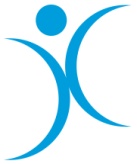 © Profiles International, Inc.
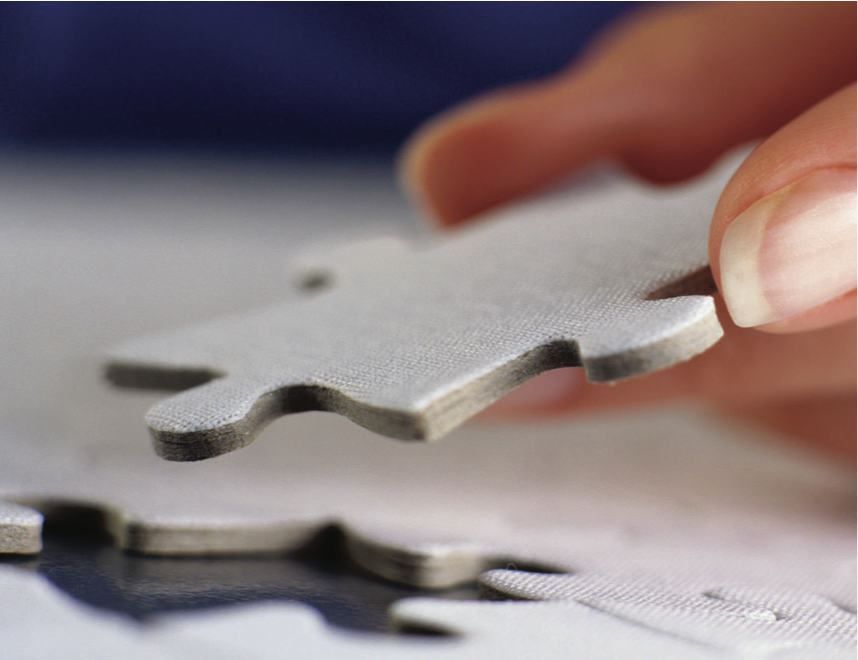 Extrait du rapport Profiles XT _Présentation
Indice d’Apprentissage
Compétence Verbale
Raisonnement Verbal
Capacité Numérique
Raisonnement Numérique
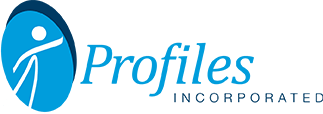 Bilan de compétences & coaching
Découvrez votre potentiel
Bulletin d’inscription
Participant :
Nom :………………………… Prénom : ……………………………..
Rue : ………………………………………………………………………………………………………..
Code postal : ……………….... Ville : ……………………………………….
Pays : …………………………….
Société : ……………………………………………………
Email : ………………………..… @ ……………………..
Téléphone : ………………………………………………

Je m’inscris à la session 
Bilan de compétences & coaching
Formule « Découvrez votre potentiel »
Durée 8h d’accompagnement  / dates à définir avec le consultant

Au tarif de (cocher la case correspondante)
Entreprises (plus 10 salariés) : 1600 euros HT TVA 20 %  (VP * 550 euros)
Prof. libérales et Entreprises (moins 10 salariés) : 960 euros HT TVA 20 %  (VP * 300 euros TTC)
Financement CPF (Compte personnel de Formation) : 960 euros TTC à régler directement sur le site mon compte formation
Particulier (non pris en charge dans les frais professionnels) : 800 euros TTC (VP * 150 euros)
Versement à l’ordre de LUMIN’ET SENS. Fleurey sur Ouche– RIB joint

Les frais d’hébergement et de repas ne sont pas compris dans le prix.
Si vous êtes salarié ou profession libérale, vous avez la possibilité de demander une convention de formation dans le cadre du financement par votre OPCO


Facturation et règlement :
Je vous adresse ci-joint un chèque de …………………. € comme versement préalable* (VP).
Le bulletin d’inscription accompagné du versement préalable a valeur d’engagement. Le versement préalable ne sera pas remboursé en cas de désistement de ma part 15 jours avant le début du stage.
Cette inscription m’engage pour la totalité du stage. Je pourrai régler le solde le jour de l’ouverture du stage. Si j’abandonne le stage en cours de route, le solde du stage sera dû.
ONDINIUM se réserve le droit de modifier les dates 15 jours avant le début du stage ou d’annuler s’il n’y a pas assez de participants (stages de groupe)
Vous seriez prévenus dès lors par téléphone et nous conviendrions, soit de reporter la date du stage, soit de vous rembourser l’acompte.
Ce bulletin a valeur d’engagement dès lors qu’il est adressé signé, accompagné du chèque de réservation.
Nom / Prénom
Date
Signature 
Cachet de l’entreprise